Bài 27. Thực hành gấp, cắt, ghép, xếp hình. Vẽ đoạn thẳng 
(Tiết 2)
Trò chơi
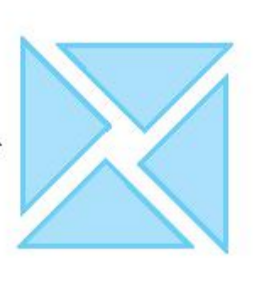 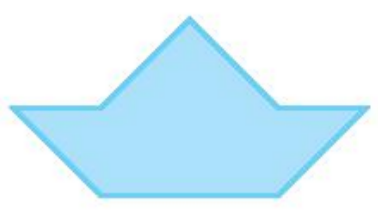 →
Thứ bảy, ngày 17 tháng 12 năm 2022
Toán
Bài 27. Thực hành gấp, cắt, ghép, xếp hình. Vẽ đoạn thẳng 
(Tiết 2)
KHÁM PHÁ
VẼ ĐOẠN THẲNG
Thứ bảy, ngày 17 tháng 12 năm 2022
Toán
Bài 27. Thực hành gấp, cắt, ghép, xếp hình. Vẽ đoạn thẳng 
(Tiết 2)
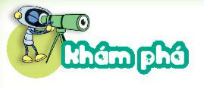 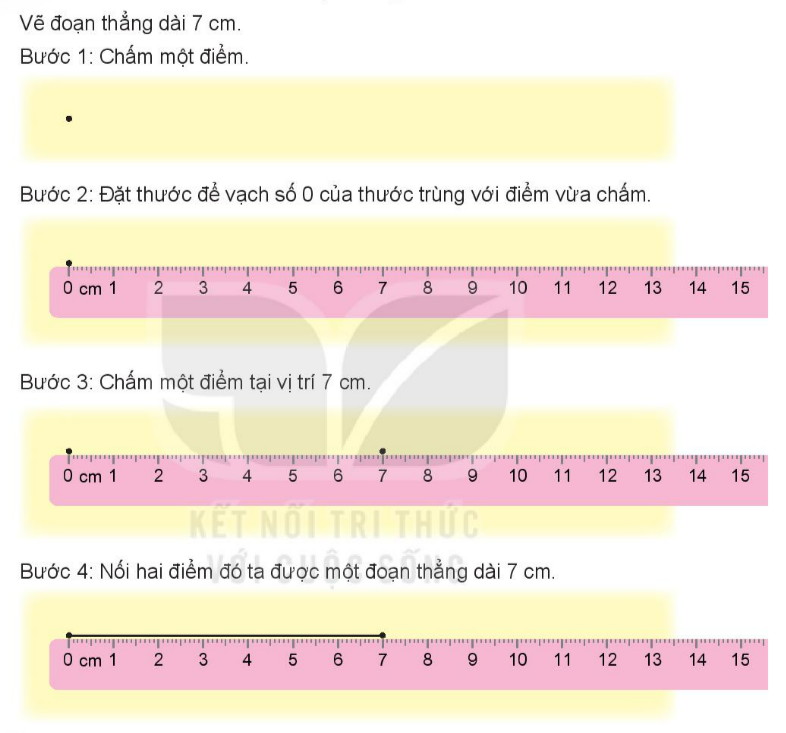 Vẽ đoạn thẳng dài 7cm
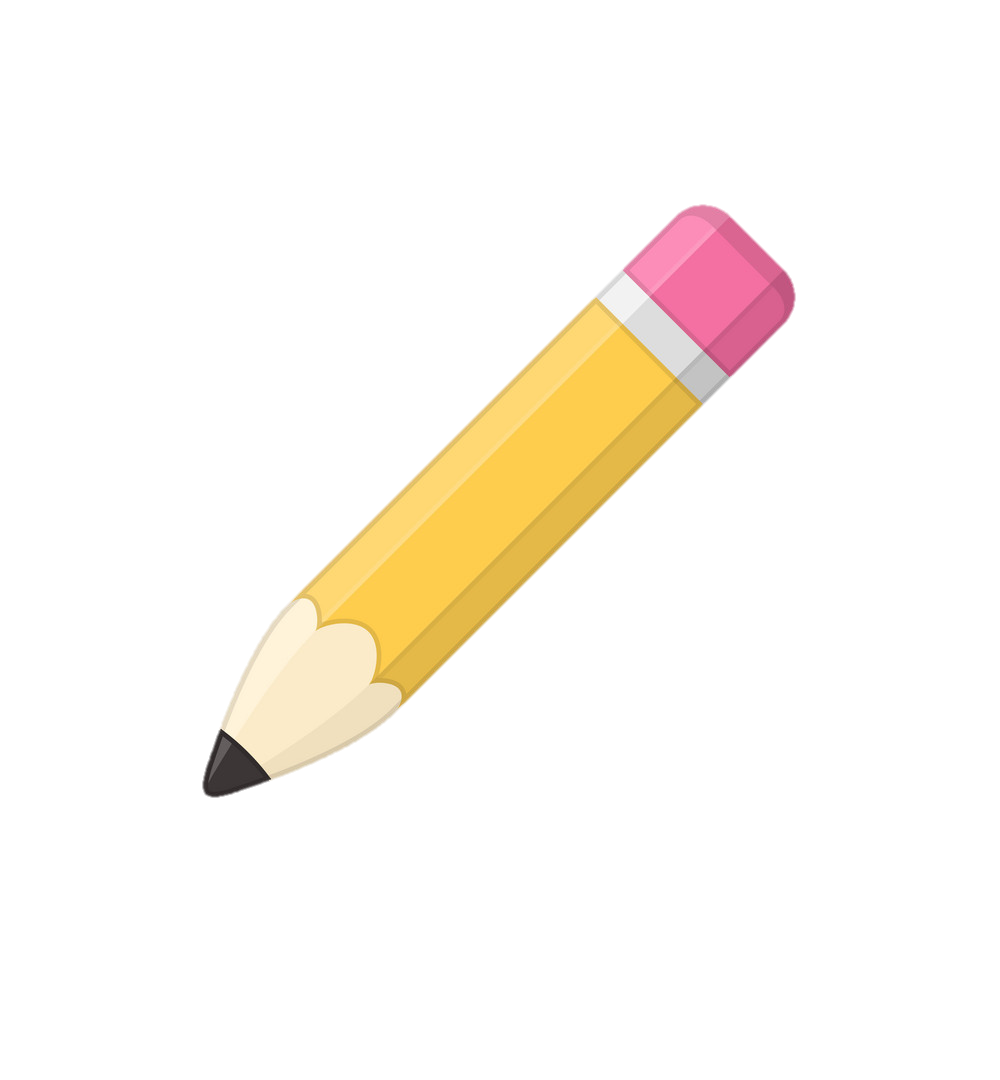 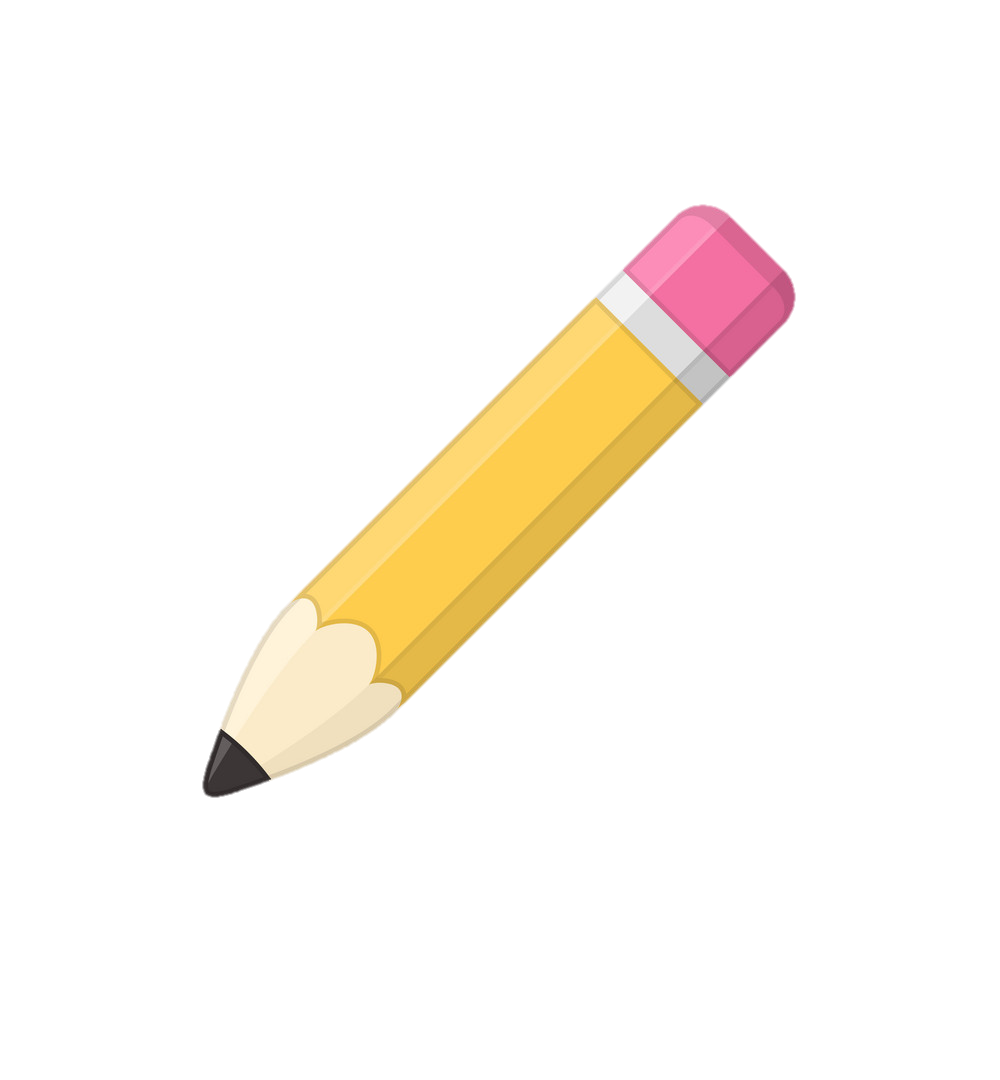 .
.
M
7cm
N
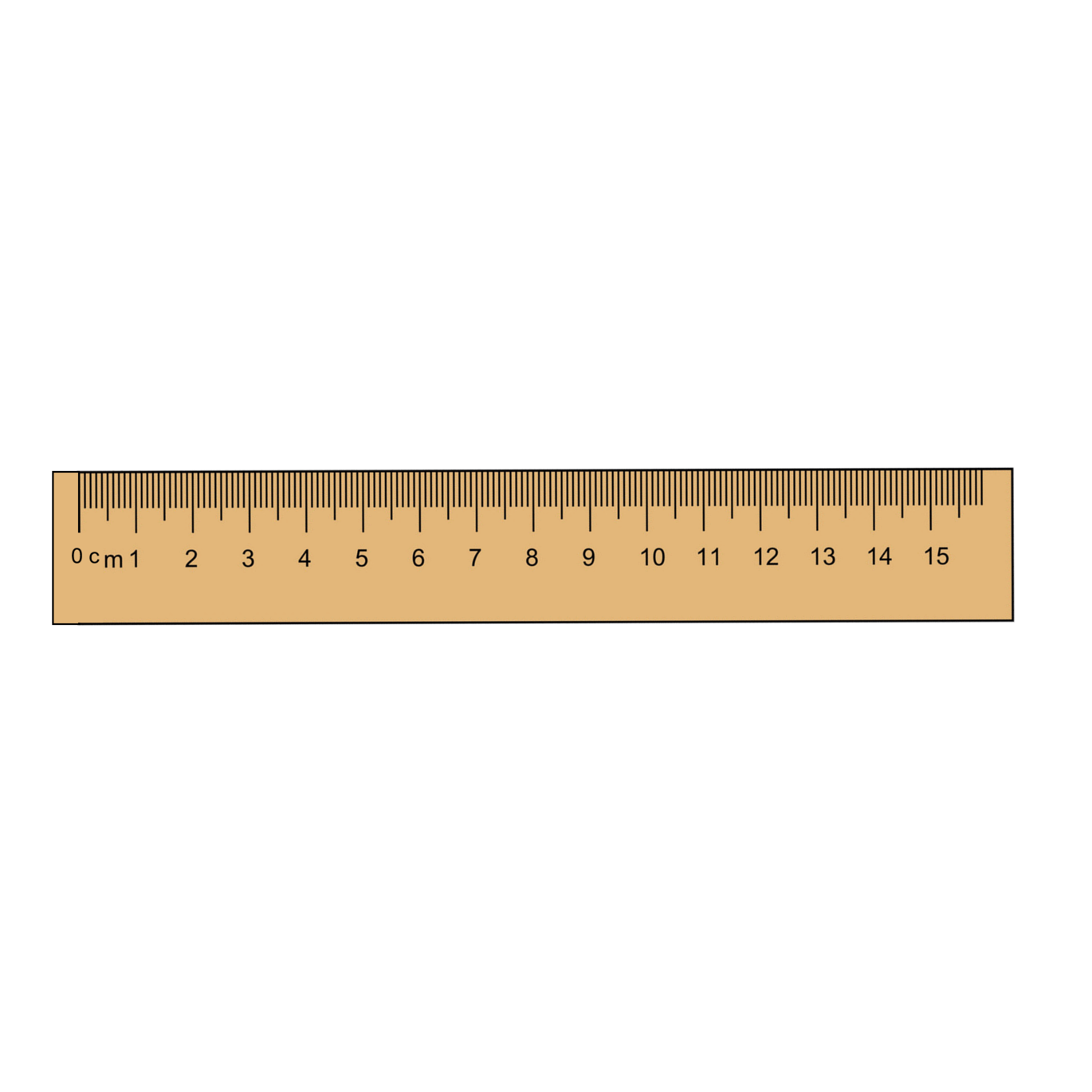 Thứ bảy, ngày 17 tháng 12 năm 2022
Toán
Bài 27. Thực hành gấp, cắt, ghép, xếp hình. Vẽ đoạn thẳng 
(Tiết 2)
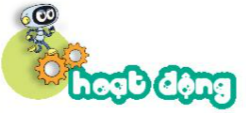 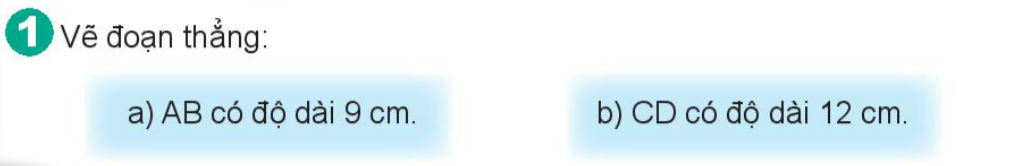 Thứ bảy, ngày 17 tháng 12 năm 2022
Toán
Bài 27. Thực hành gấp, cắt, ghép, xếp hình. Vẽ đoạn thẳng 
(Tiết 2)
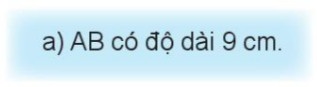 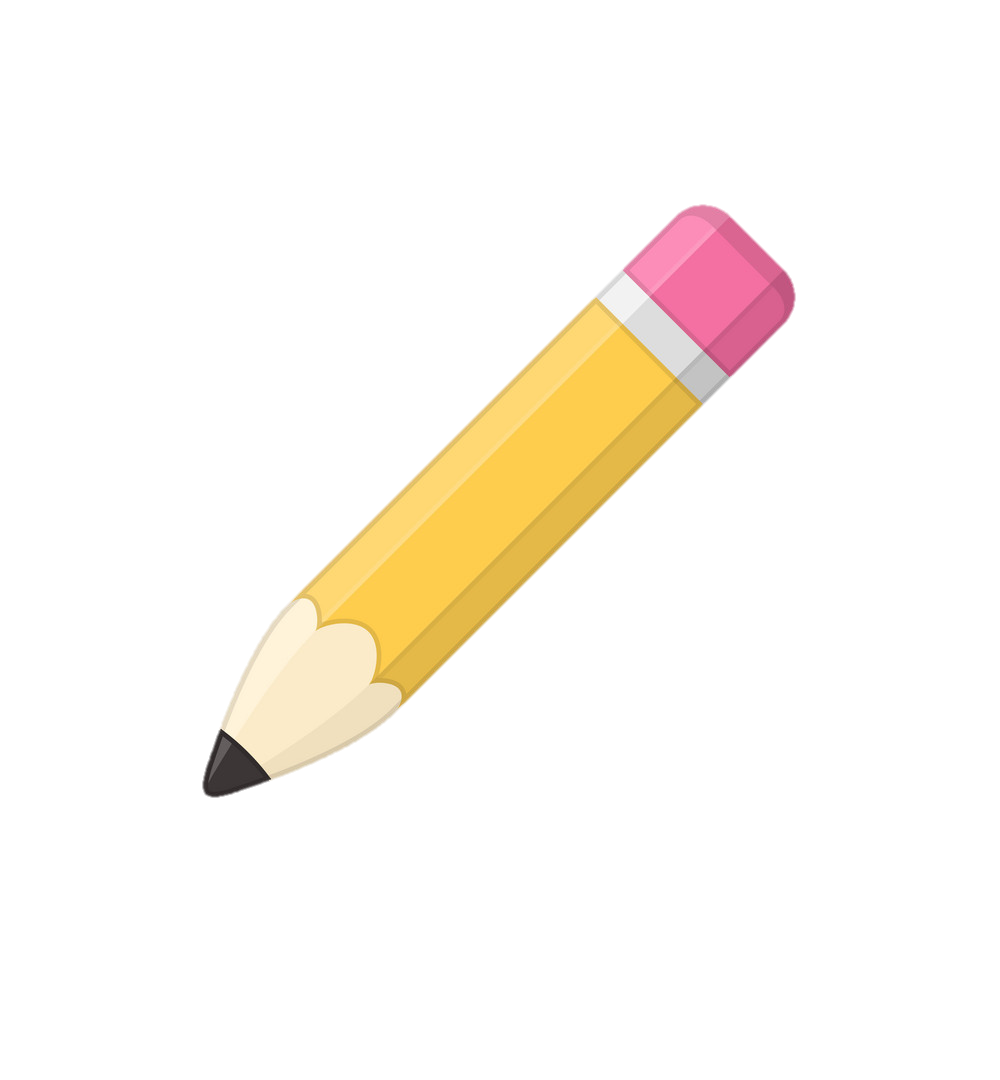 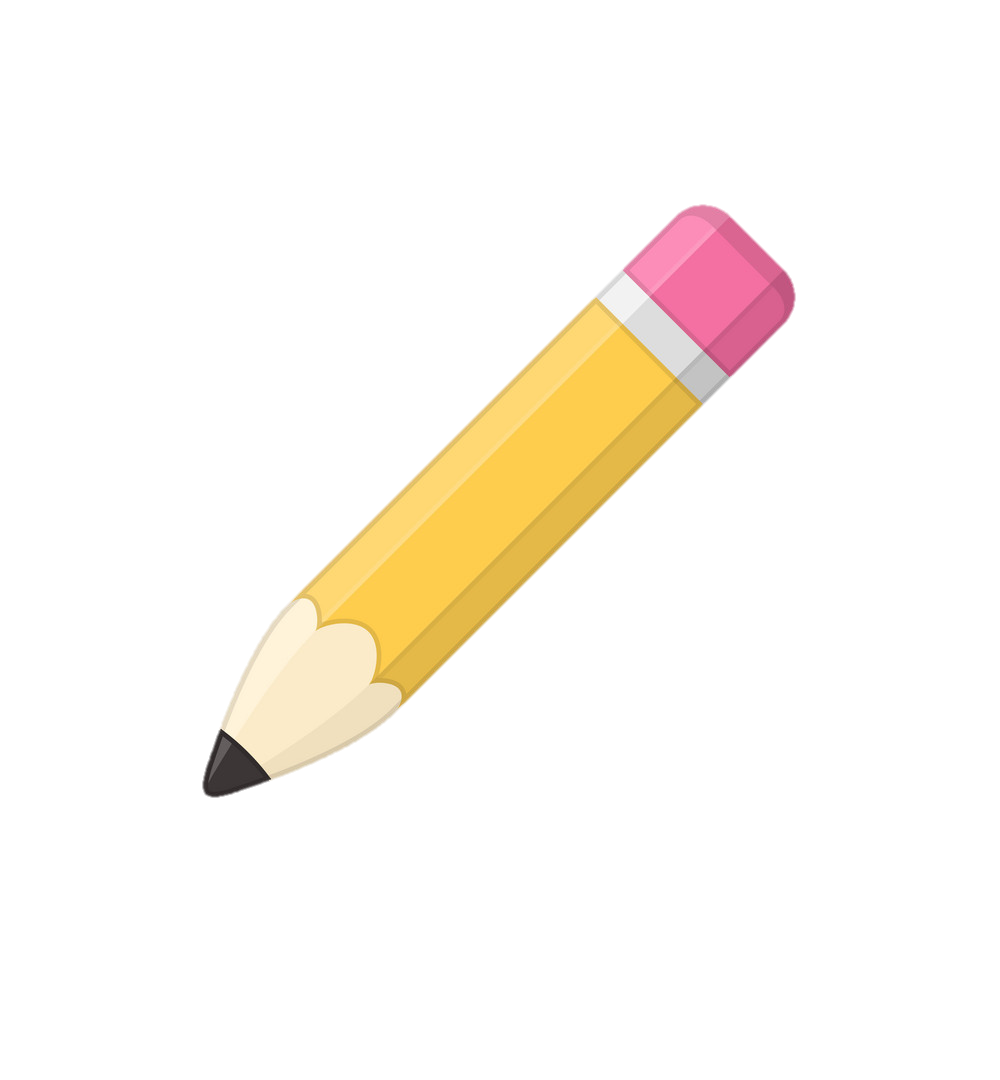 .
.
A
B
9cm
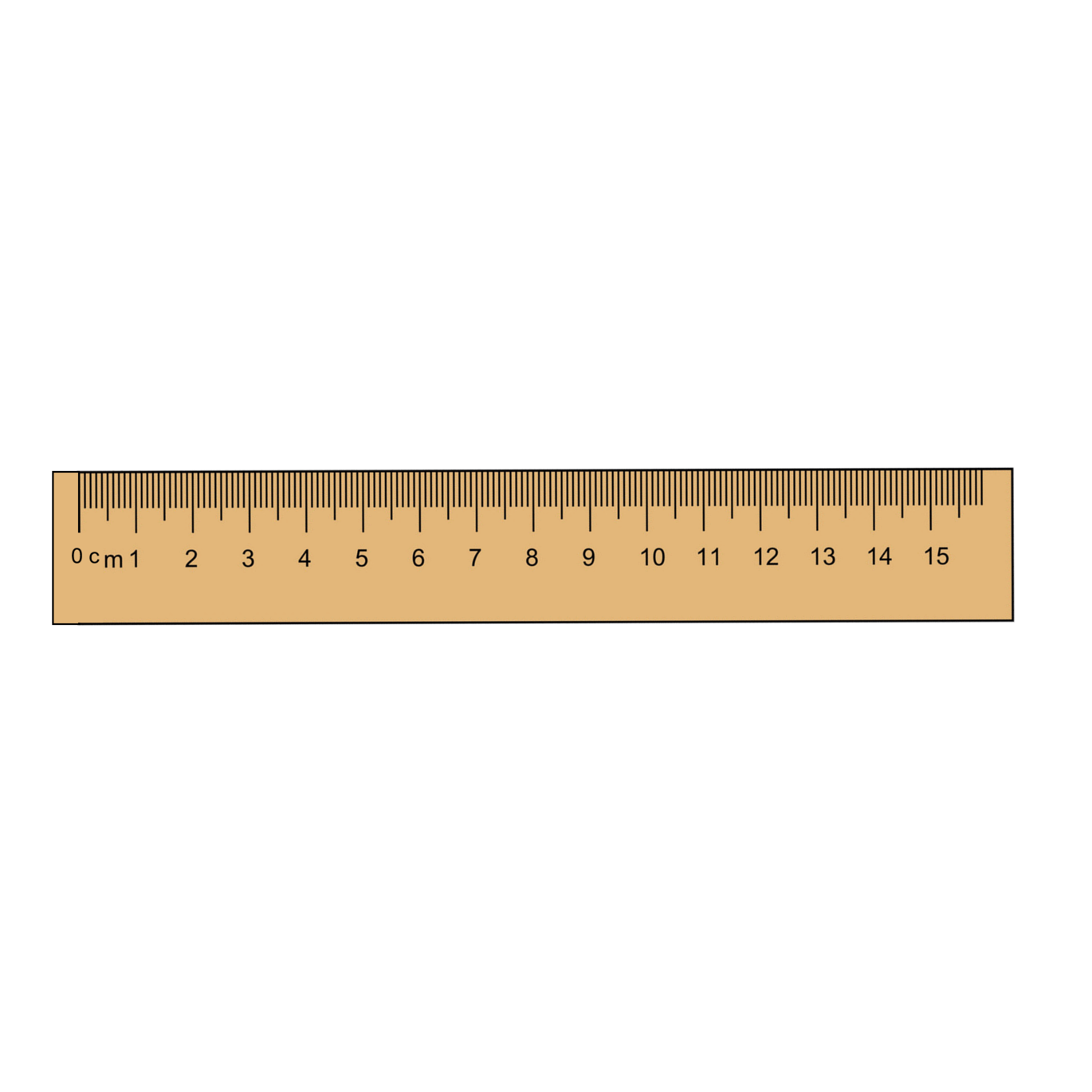 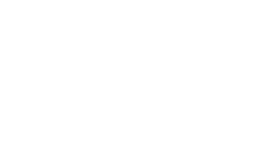 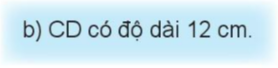 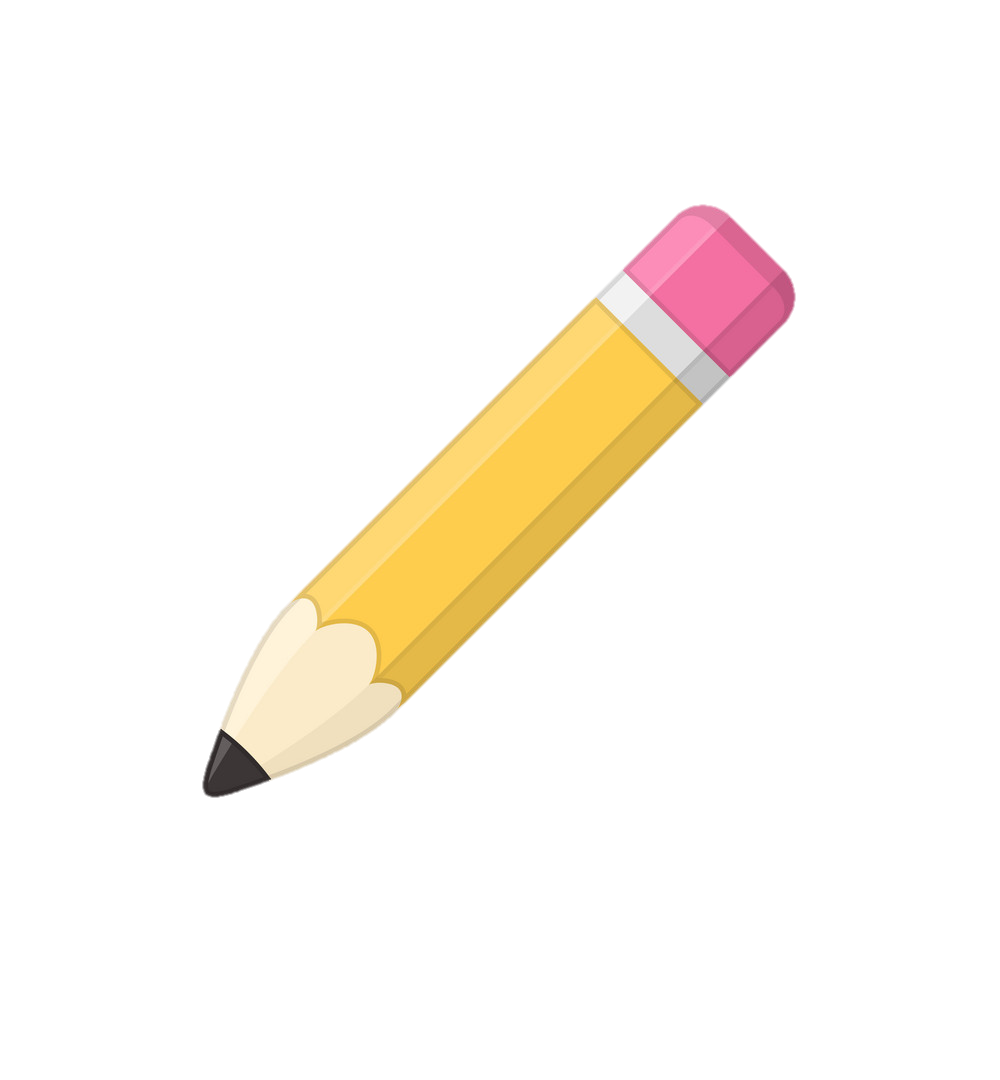 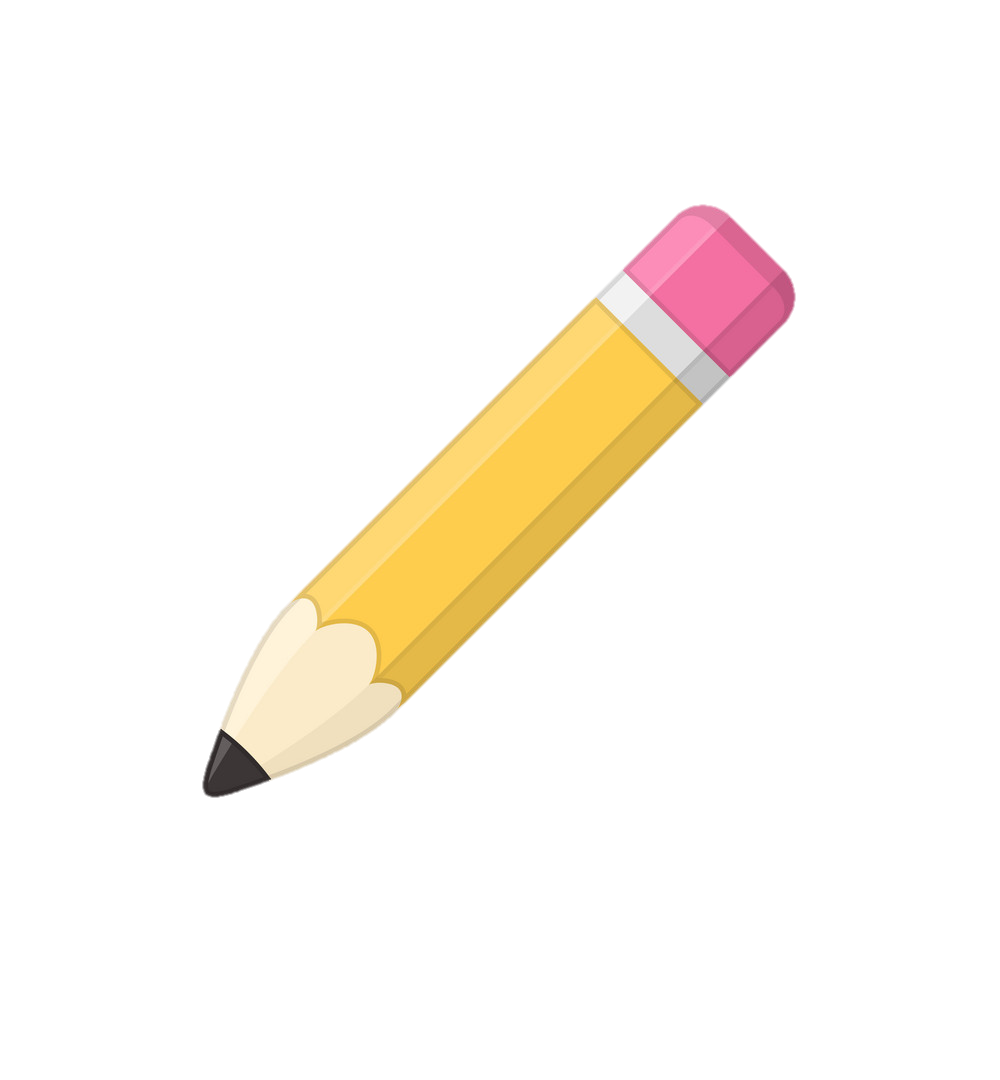 .
.
D
C
12cm
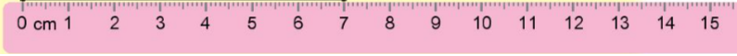 Thứ bảy, ngày 17 tháng 12 năm 2022
Toán
Đo độ dài mỗi đoạn thẳng dưới đây
2
Bài 27. Thực hành gấp, cắt, ghép, xếp hình. Vẽ đoạn thẳng 
(Tiết 2)
.
.
A
B
9cm
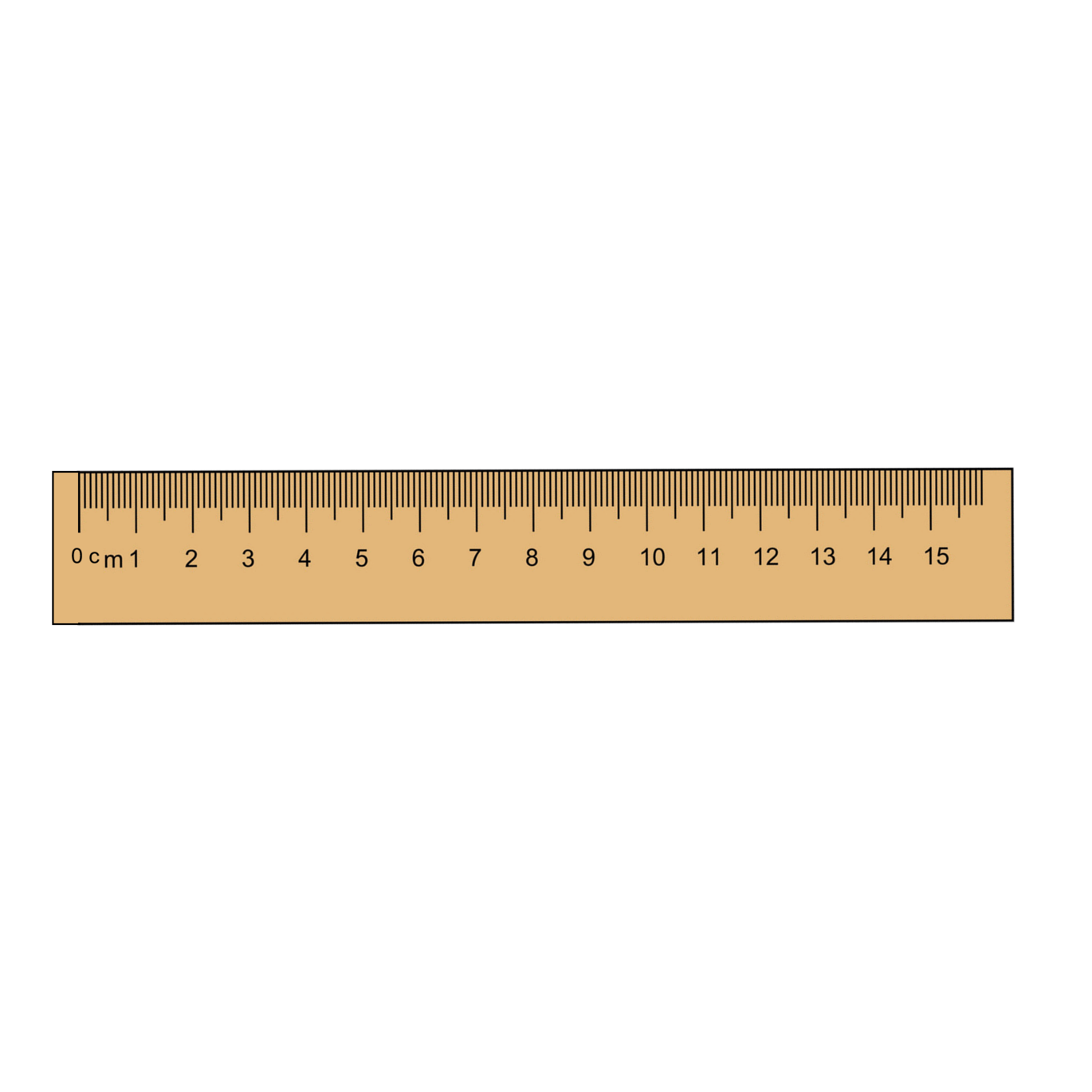 Đo độ dài mỗi đoạn thẳng dưới đây
2
.
M
.
A
.
7 cm
B
4 cm
.
D
.
12 cm
.
C
N
M
Đo độ dài các đoạn AB, CD, GH, MN, NP.
Vẽ các đoạn thẳng có độ dài như vậy vào vở
3
A
G
7 cm
N
3 cm
H
C
12 cm
10 cm
8 cm
D
B
P
Nào mình cùng sáng tạo!
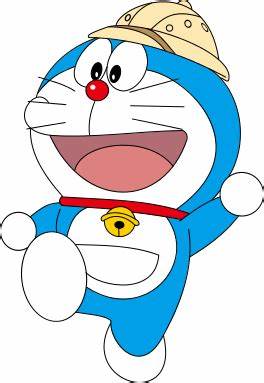 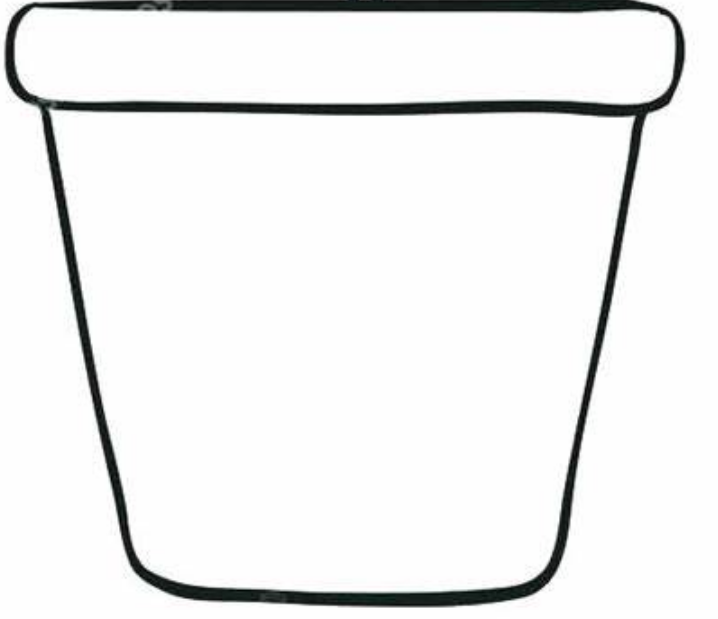 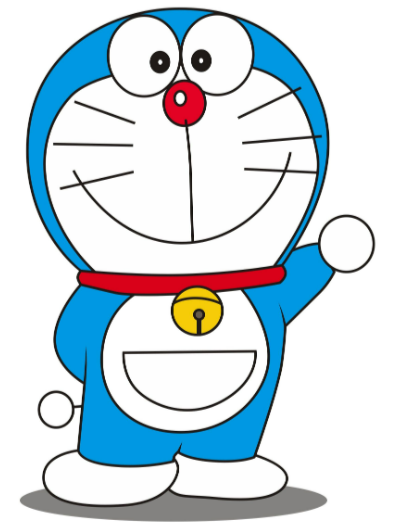 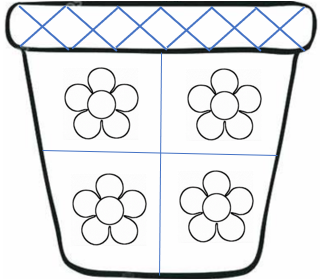 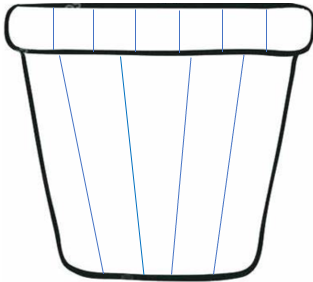 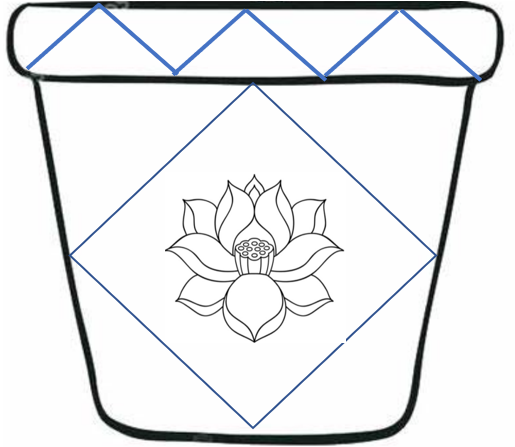